적지 TEAM
이경창,이재훈,채승원
table of contents
01 지적 장애인이란?
02
프로젝트 계획
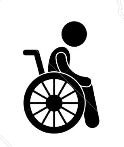 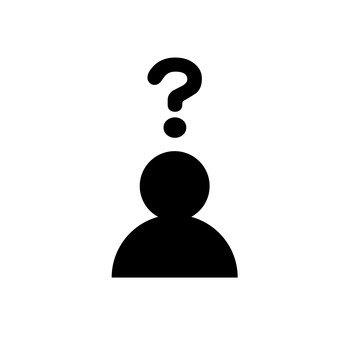 04
03
공부한 내용
화면 설계
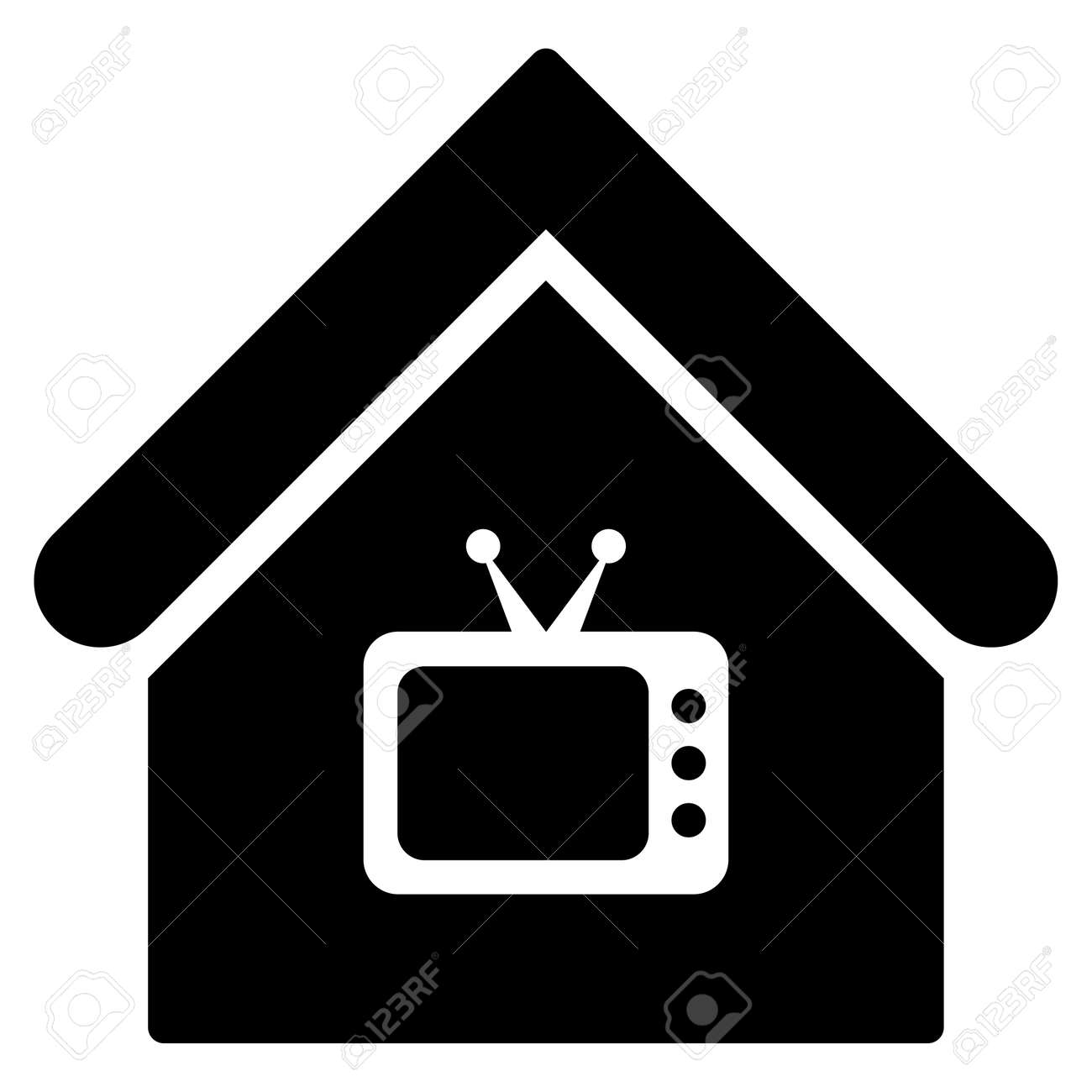 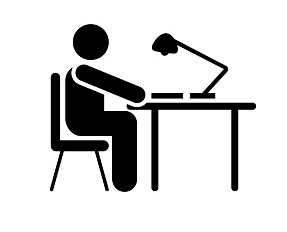 지적 장애인이란?
01 지적 장애인이란?
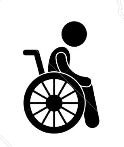 지적장애인 이란?
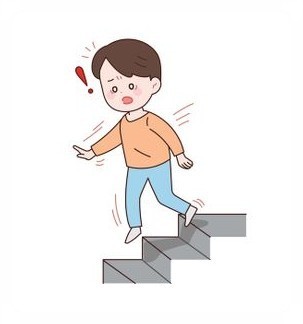 1.현재의 기능 상실
2.평균 이하의 지능
3.보통 18세이하 발병
지적 장애인이란?
사회적 인식 개선
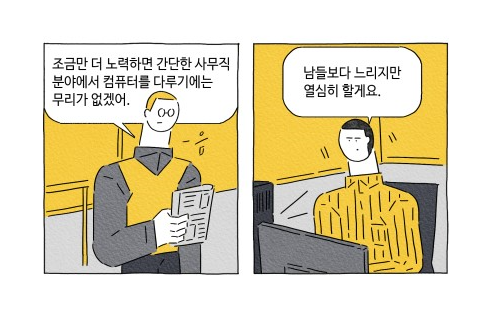 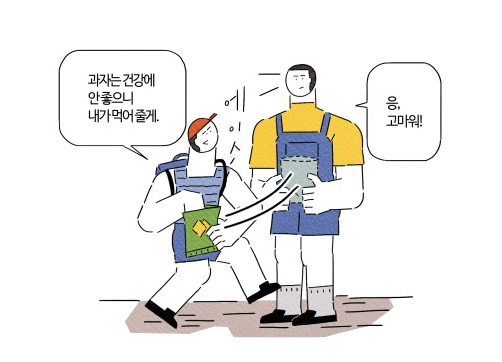 지적 장애인
(Intellectual disability)
정신 지체
(Mental retardation)
지적 장애인이란?
02 프로젝트 계획
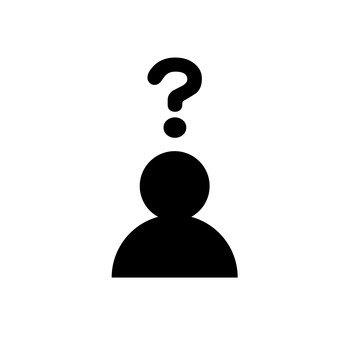 프로젝트 계획
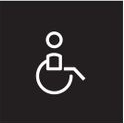 사회 성숙도 검사, 약알림,  커뮤니티, 동화책 녹음, 위치 확인, 뇌운동 게임
지적 장애인
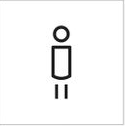 약 알림, 커뮤니티, 위치확인 서비스
보호자
지적 장애인이란?
03 화면 설계
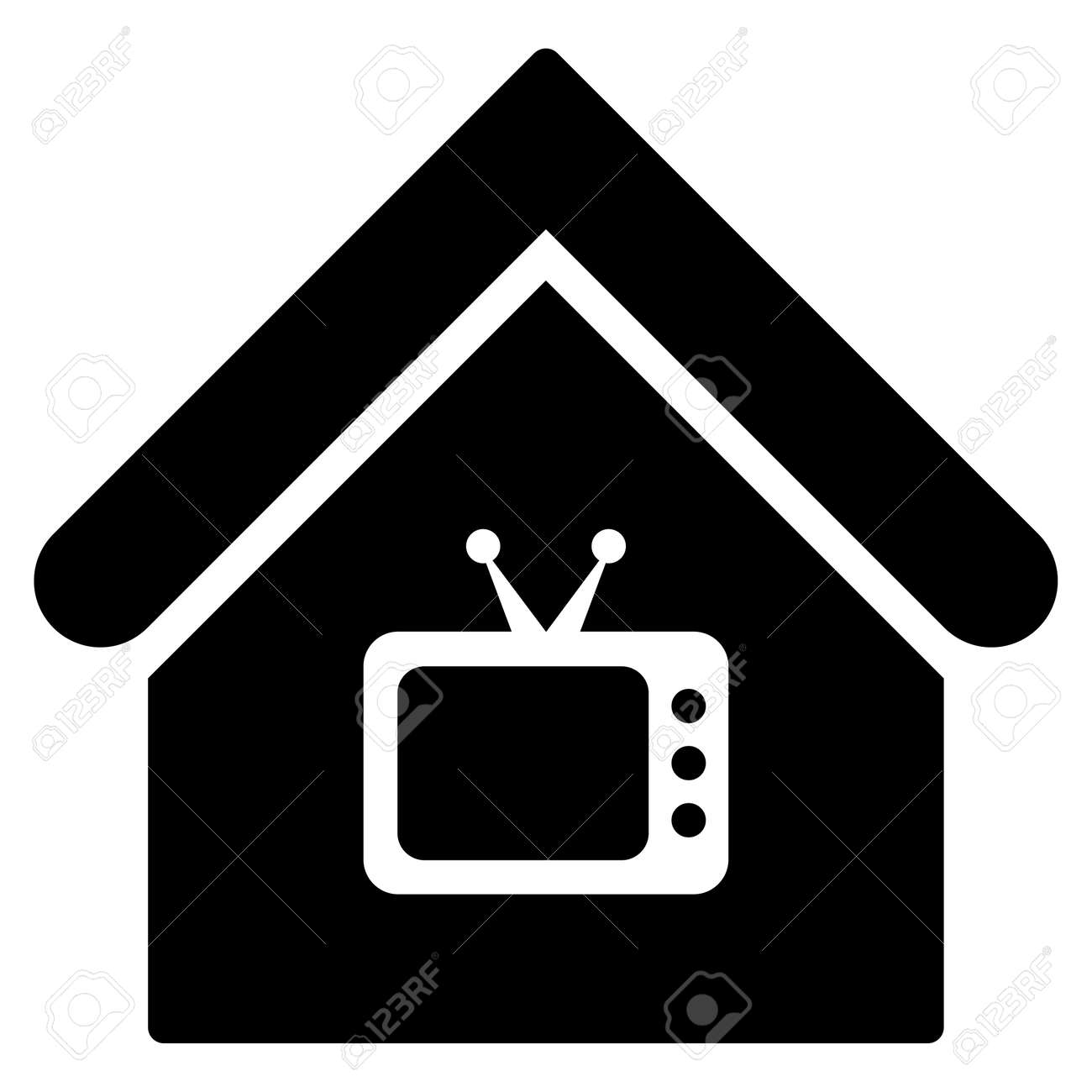 화면 설계
저희는 안드로이드 스튜디오로 구현하기전 손글씨로 화면 설계연습을 해보았습니다.
메인 화면
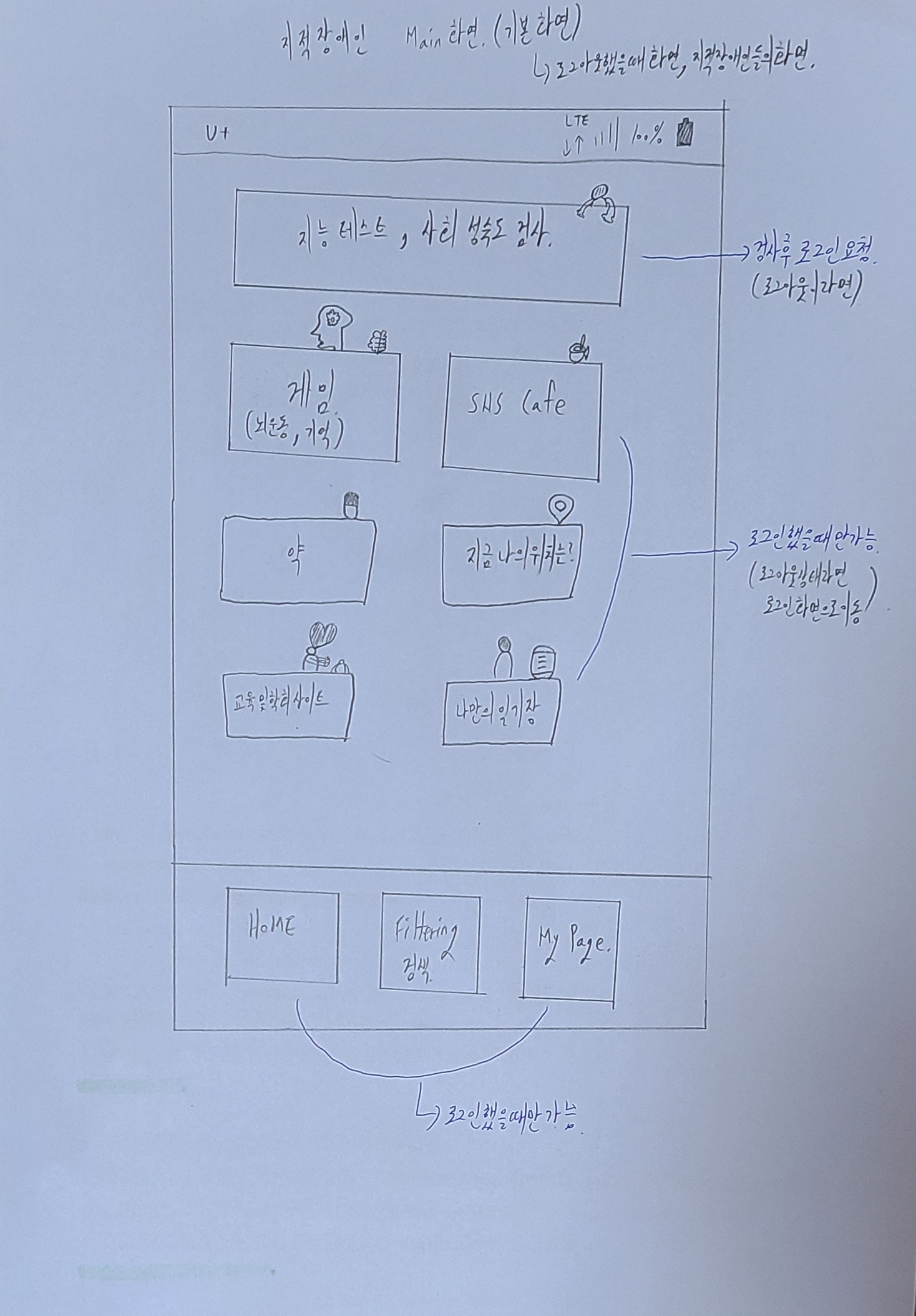 화면 설계
저희는 안드로이드 스튜디오로 구현하기전 손글씨로 화면 설계연습을 해보았습니다.
보호자 화면
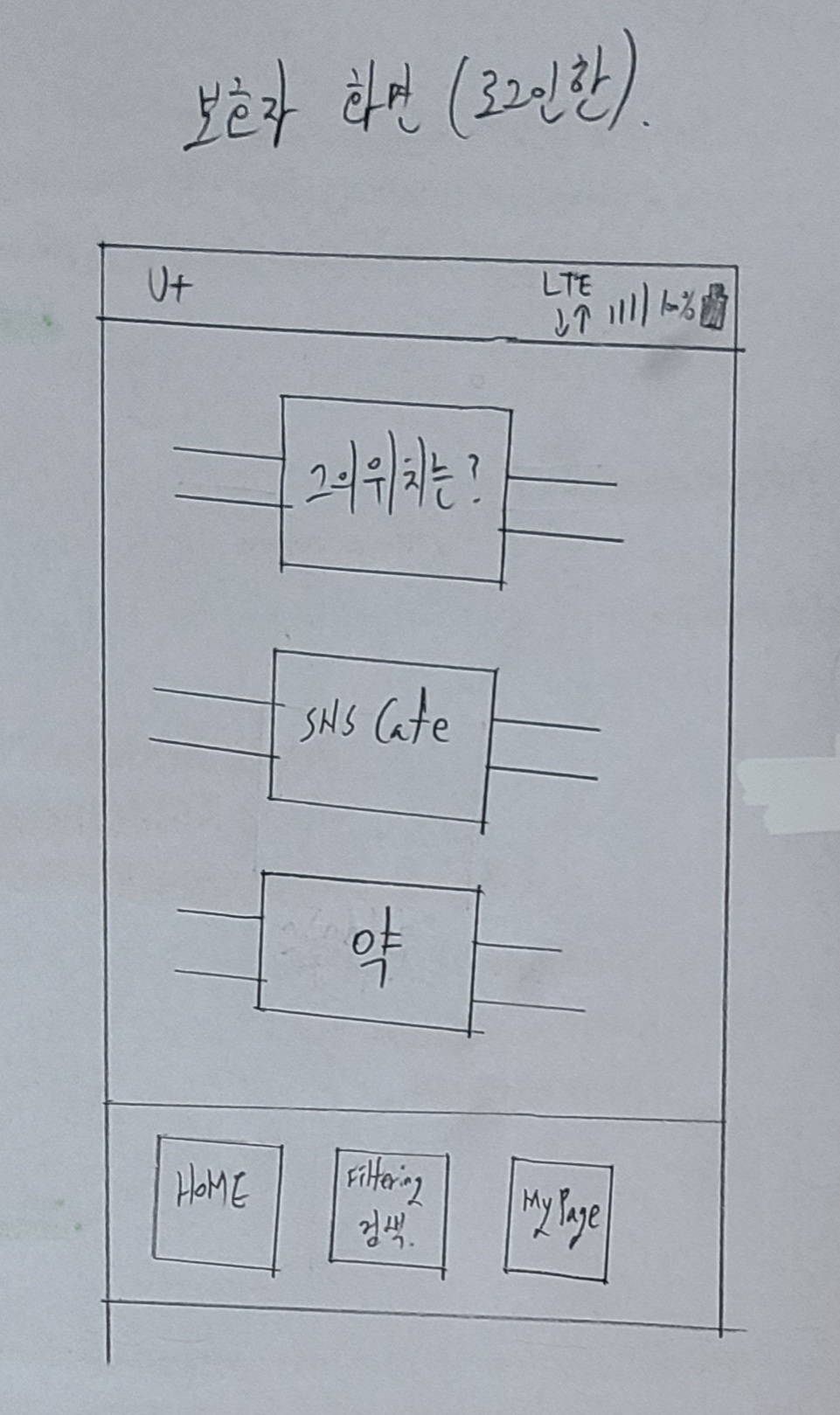 화면 설계
저희는 안드로이드 스튜디오로 구현하기전 손글씨로 화면 설계연습을 해보았습니다.
스도쿠 게임 & 개구리게임
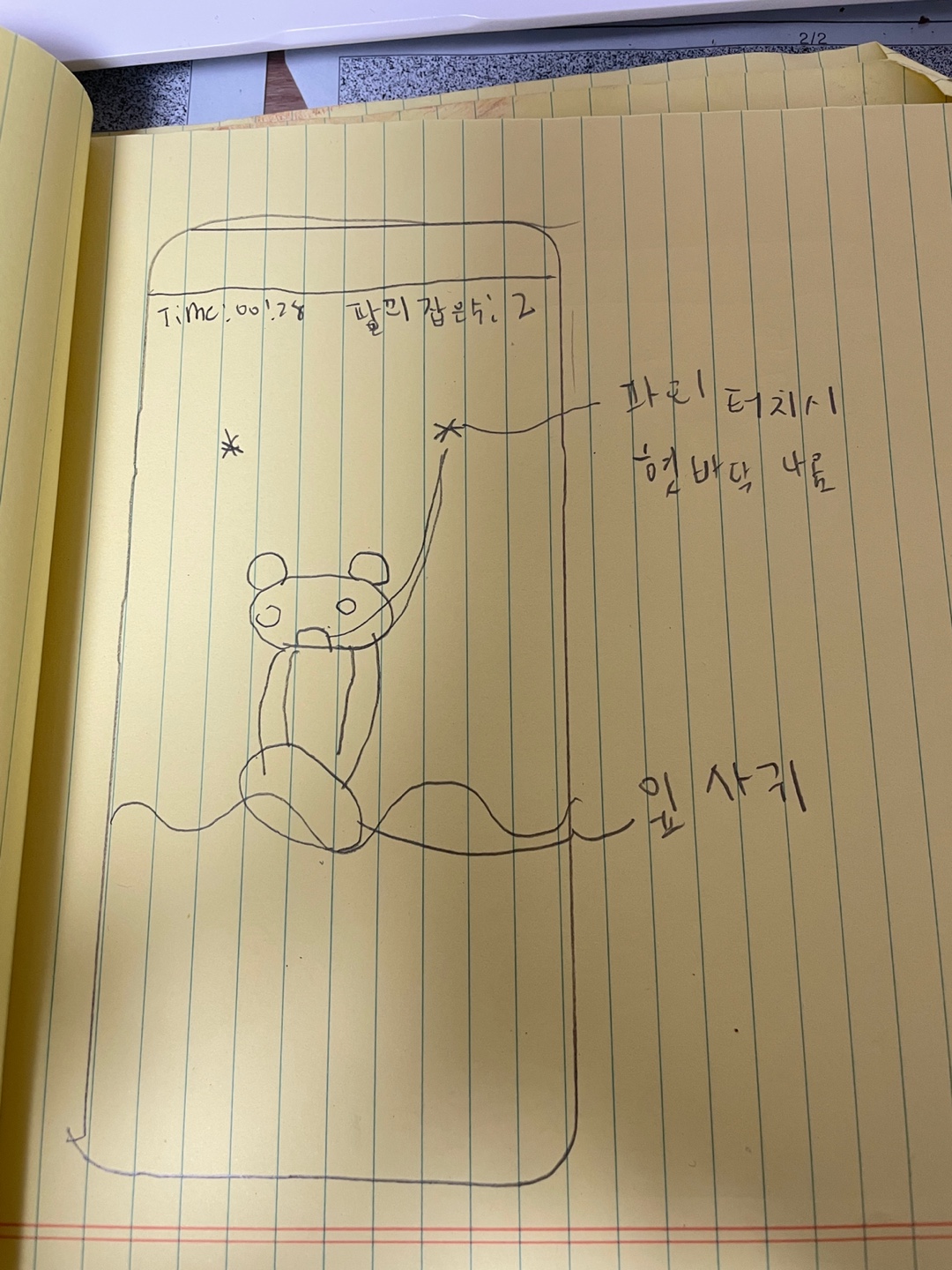 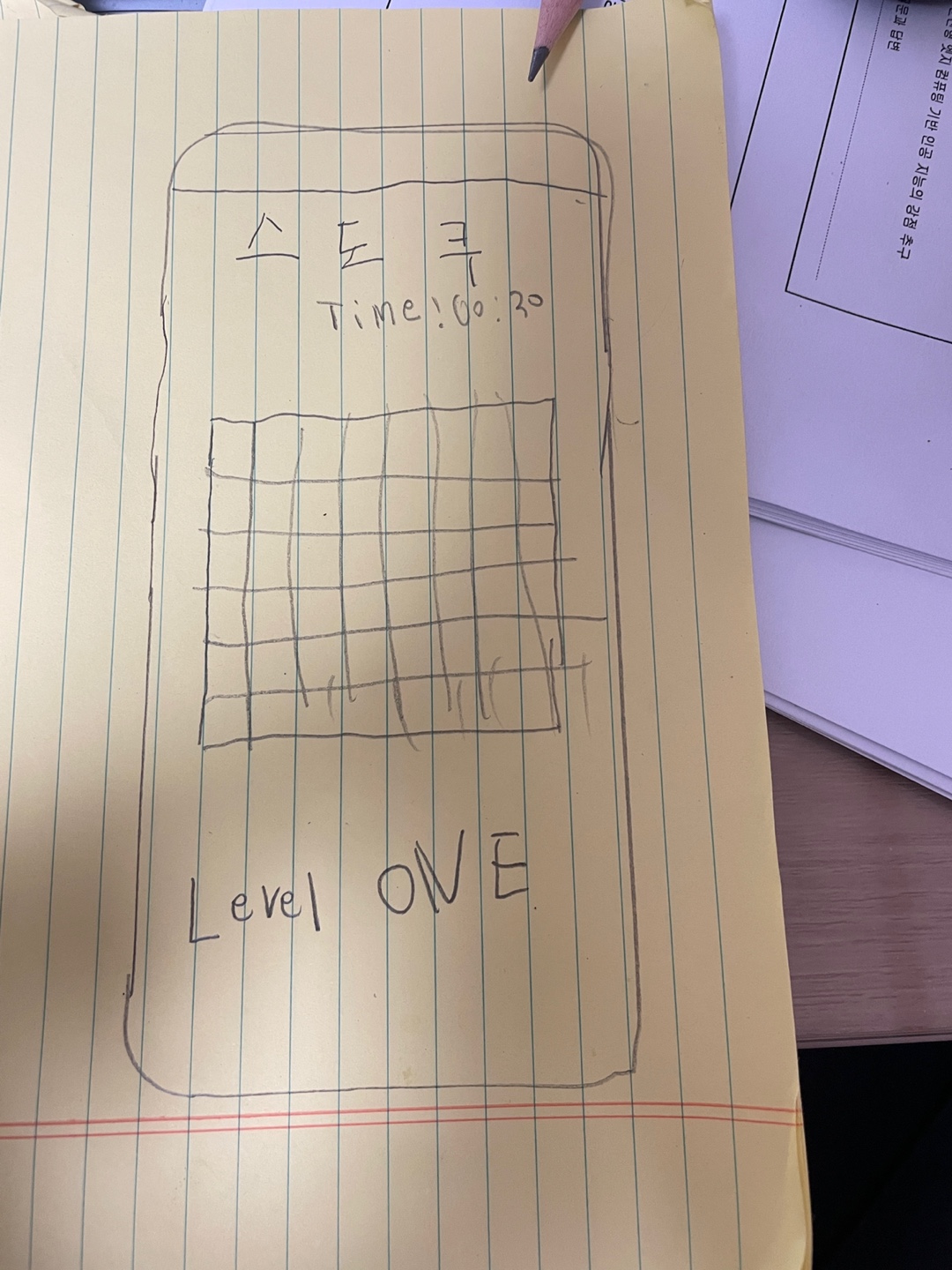 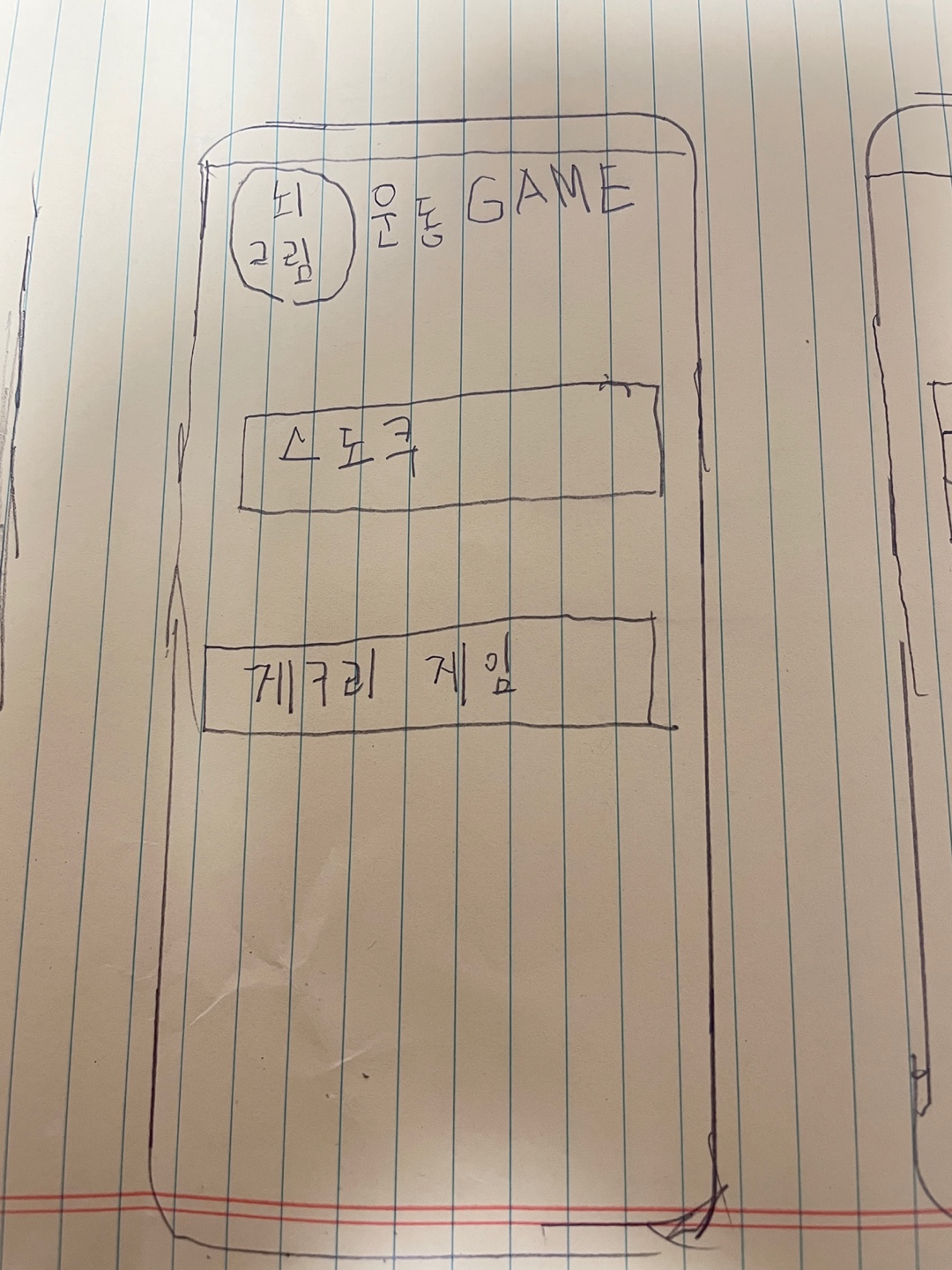 화면 설계
저희는 안드로이드 스튜디오로 구현하기전 손글씨로 화면 설계연습을 해보았습니다.
동화책 녹음
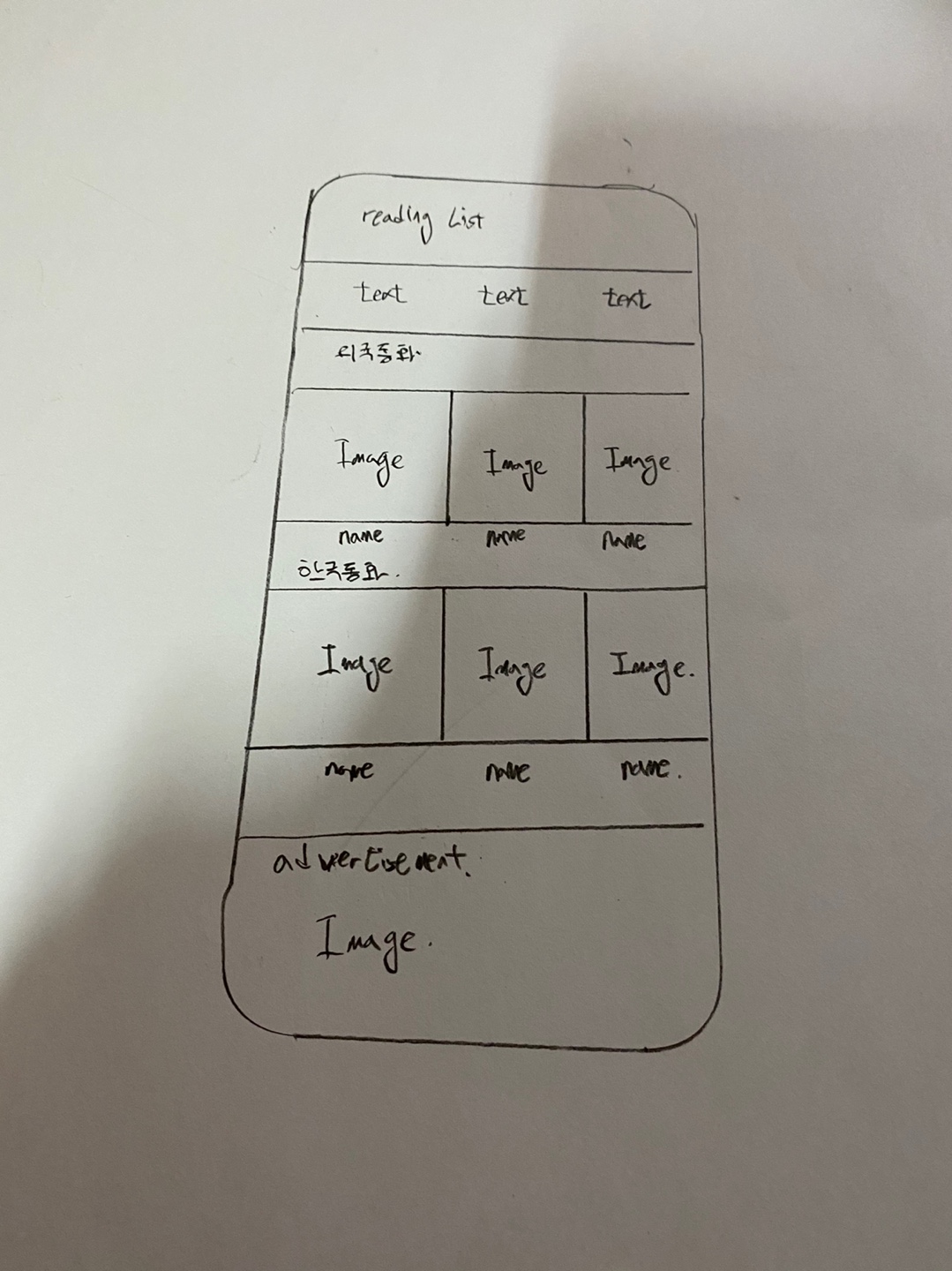 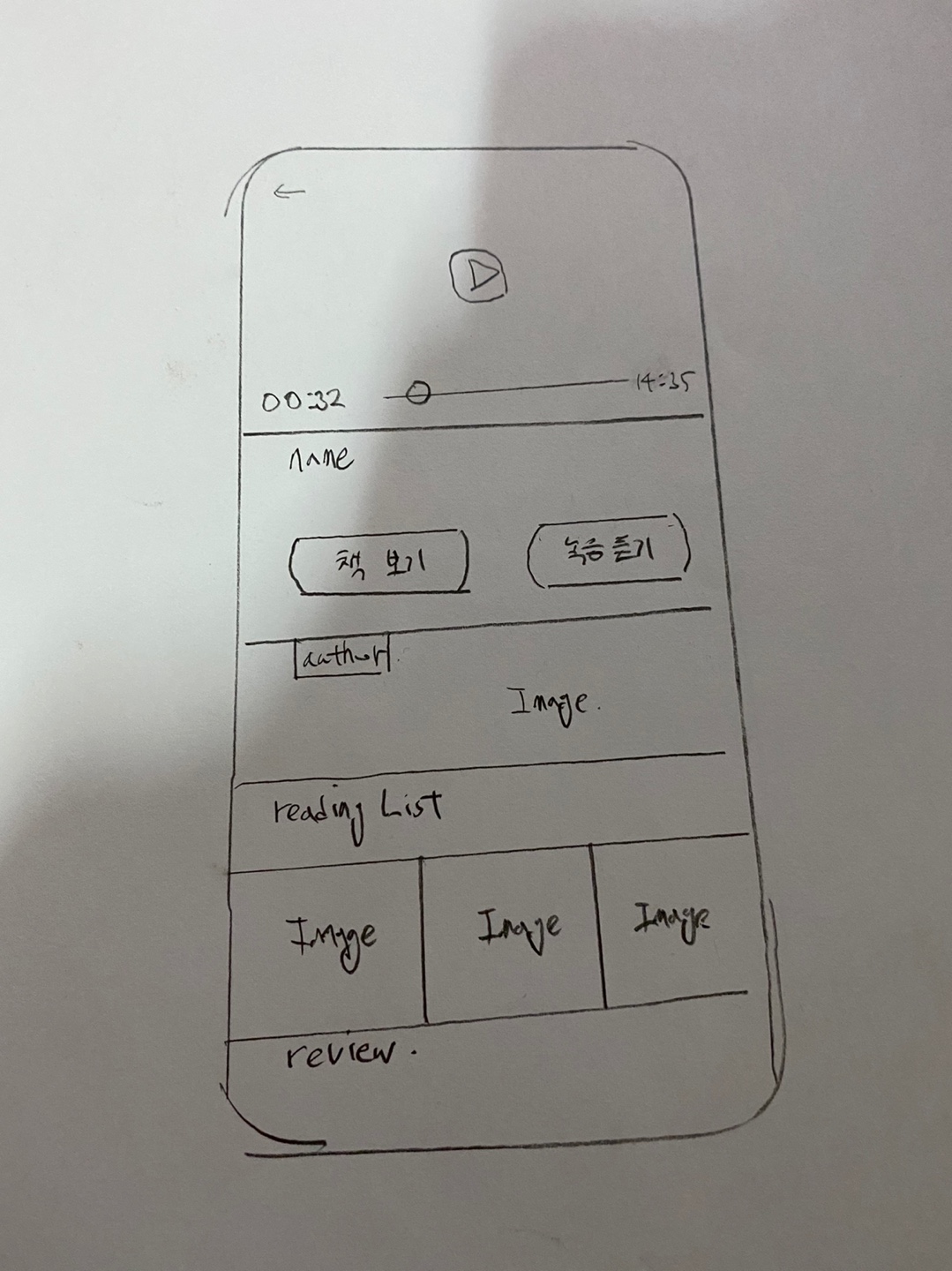 지적 장애인이란?
04 공부한 내용
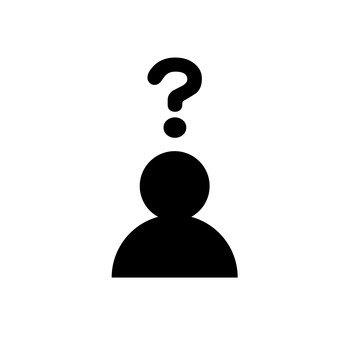 적지 TEAM의 공부내용
이재훈
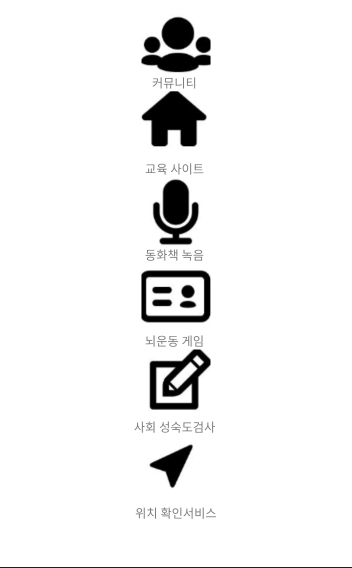 적지 TEAM의 공부내용
이재훈
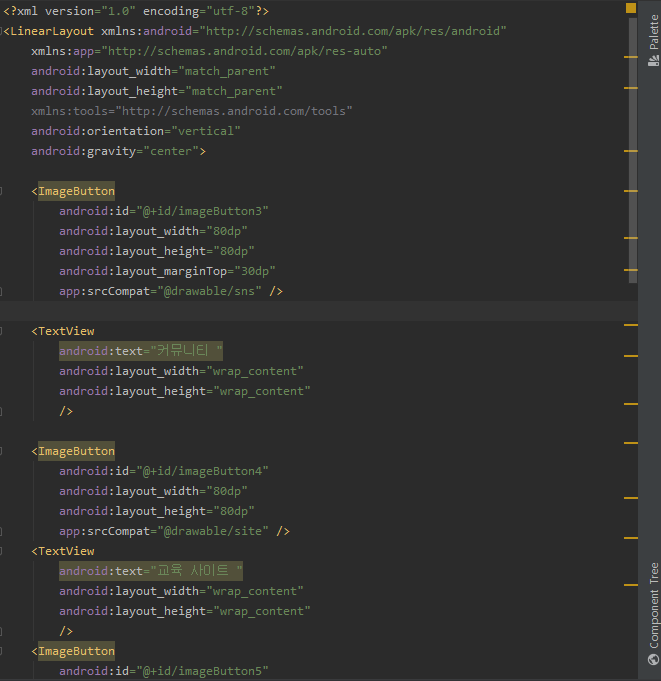 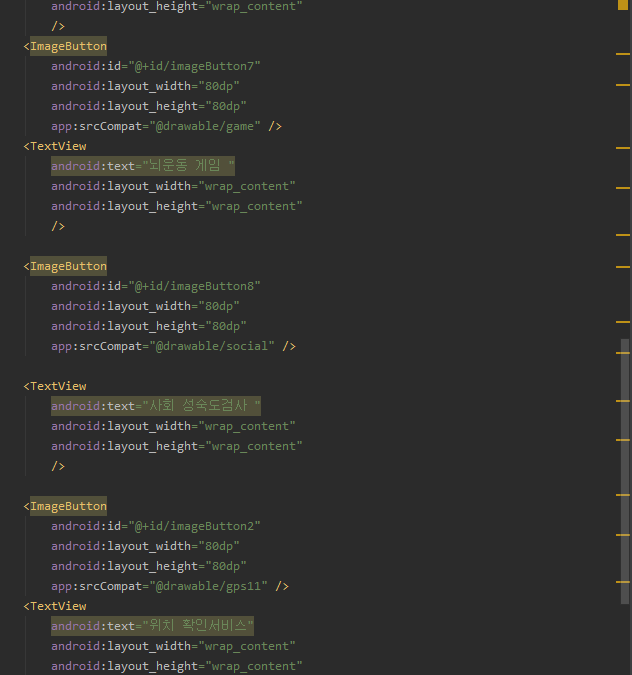 적지 TEAM의 공부내용
이경창
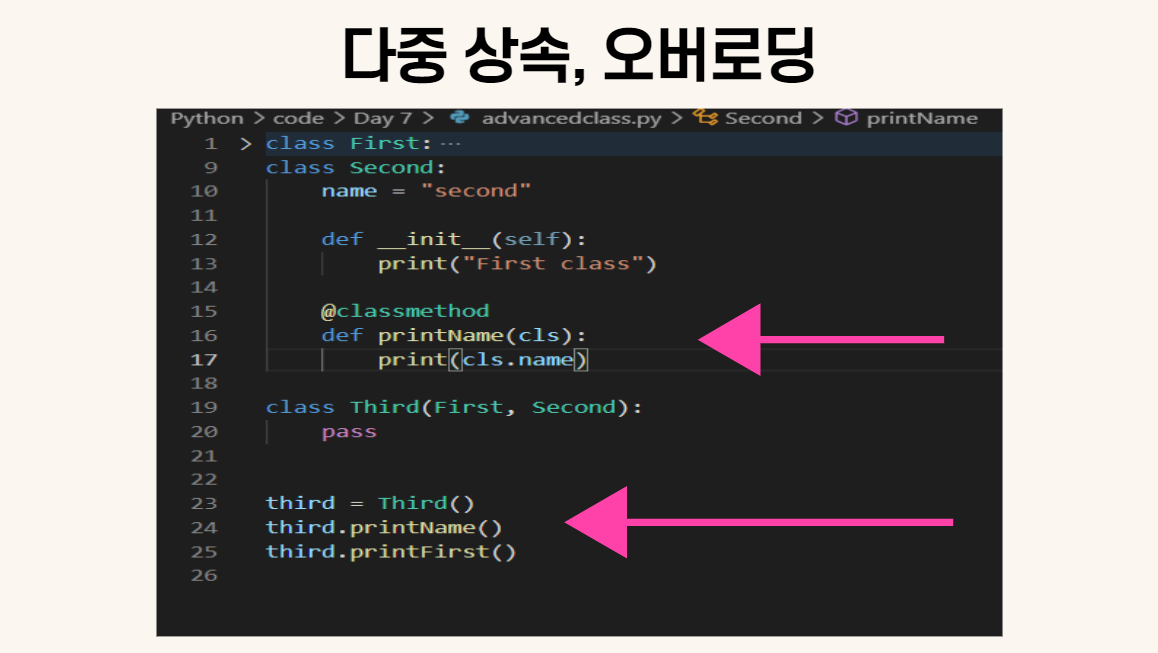 적지 TEAM의 공부내용
이경창
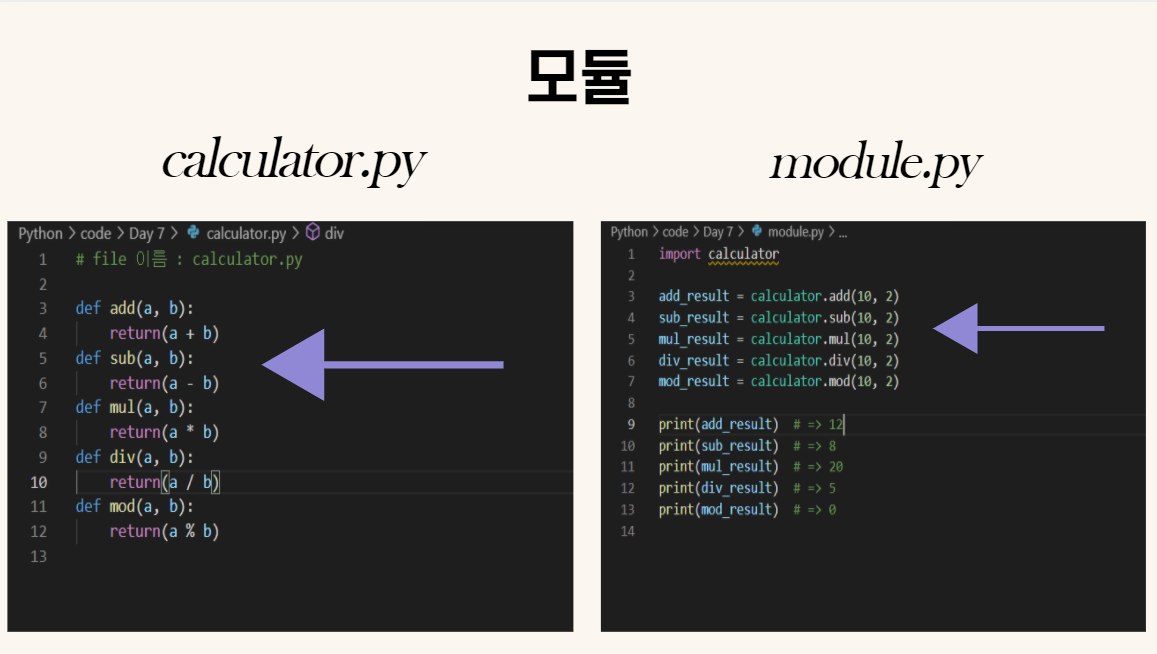 적지 TEAM의 공부내용
MTV 패턴
이경창
Client
request
response
View
ORM
Model
Template
DB
적지 TEAM의 공부내용
이경창
MTV 패턴
Client
request
response
View
적지 TEAM의 공부내용
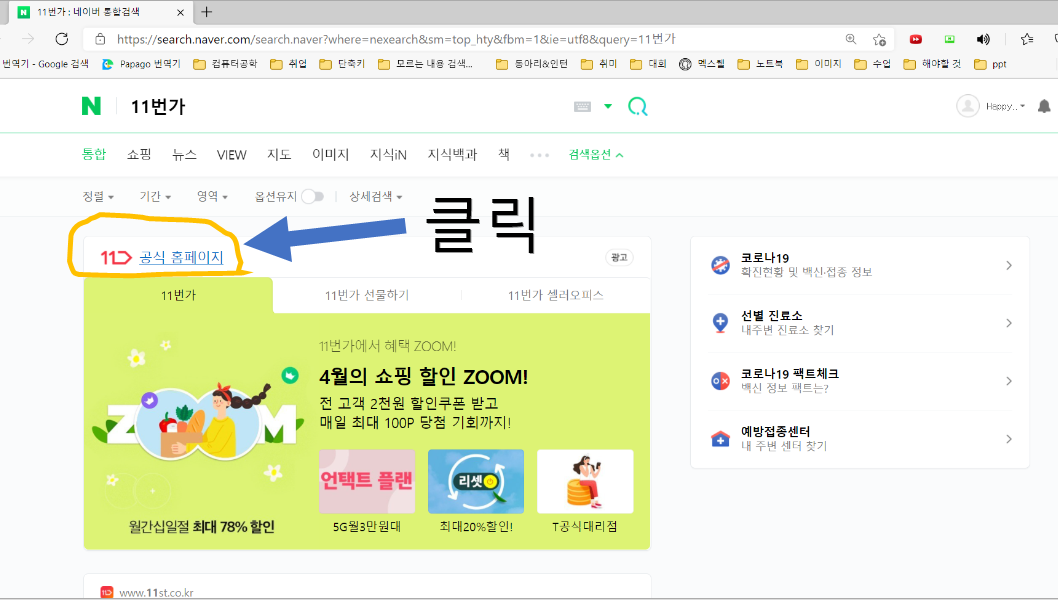 이경창
적지 TEAM의 공부내용
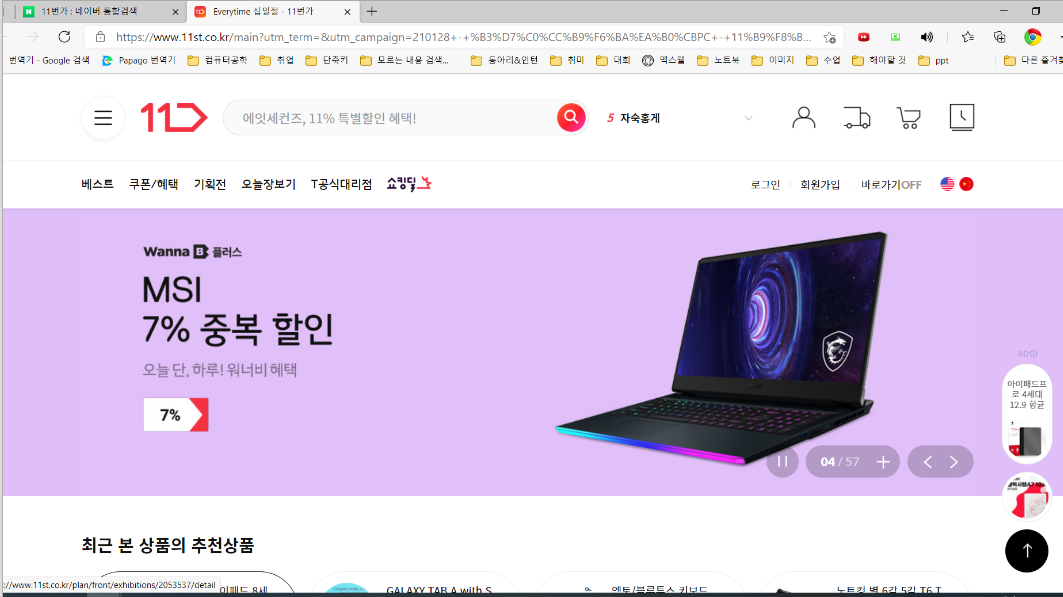 이경창
적지 TEAM의 공부내용
MTV 패턴
이경창
Client
request
response
View
Template
적지 TEAM의 공부내용
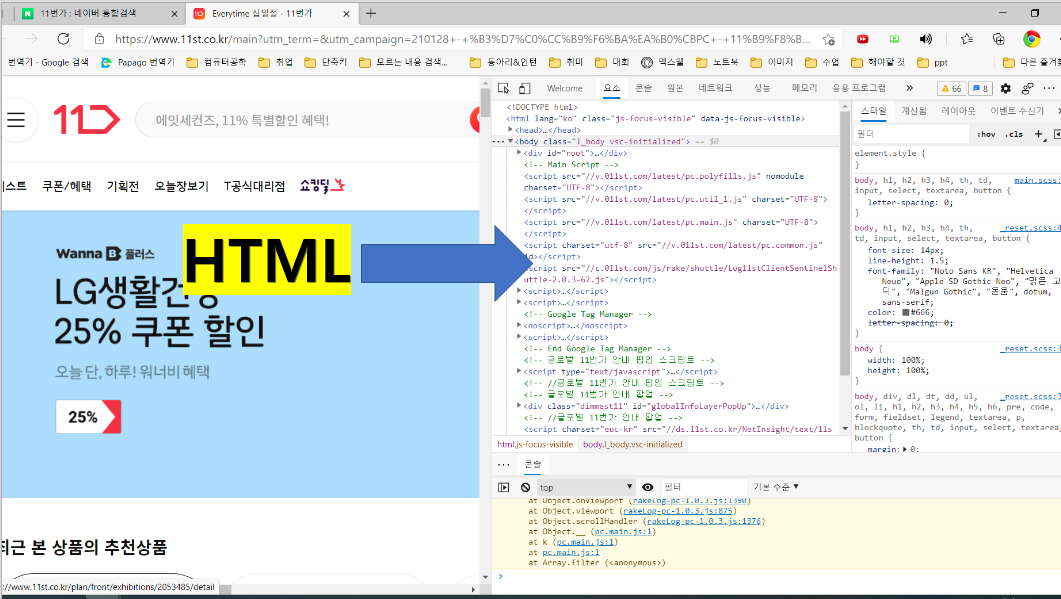 이경창
적지 TEAM의 공부내용
MTV 패턴
이경창
Client
request
response
View
ORM
Model
Template
DB
적지 TEAM의 공부내용
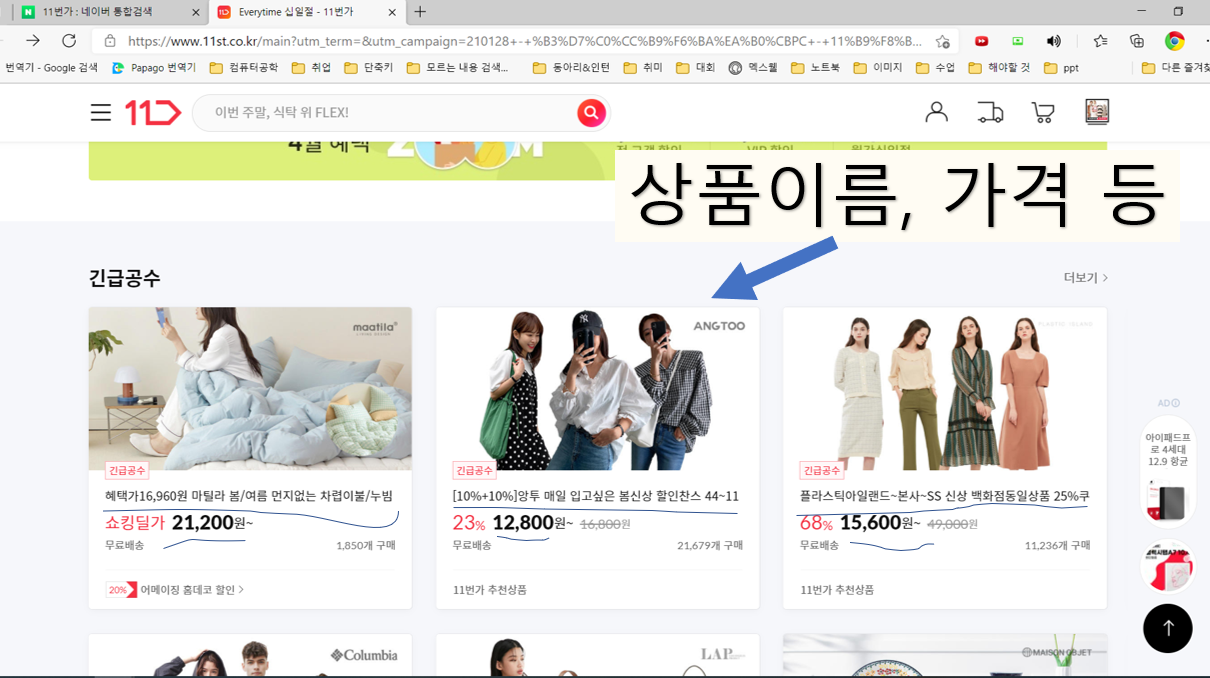 이경창
적지 TEAM의 공부내용
이경창
ORM
Model
DB
적지 TEAM의 공부내용
MTV 패턴
이경창
Client
request
response
View
render
ORM
Model
Template
DB
적지 TEAM의 공부내용
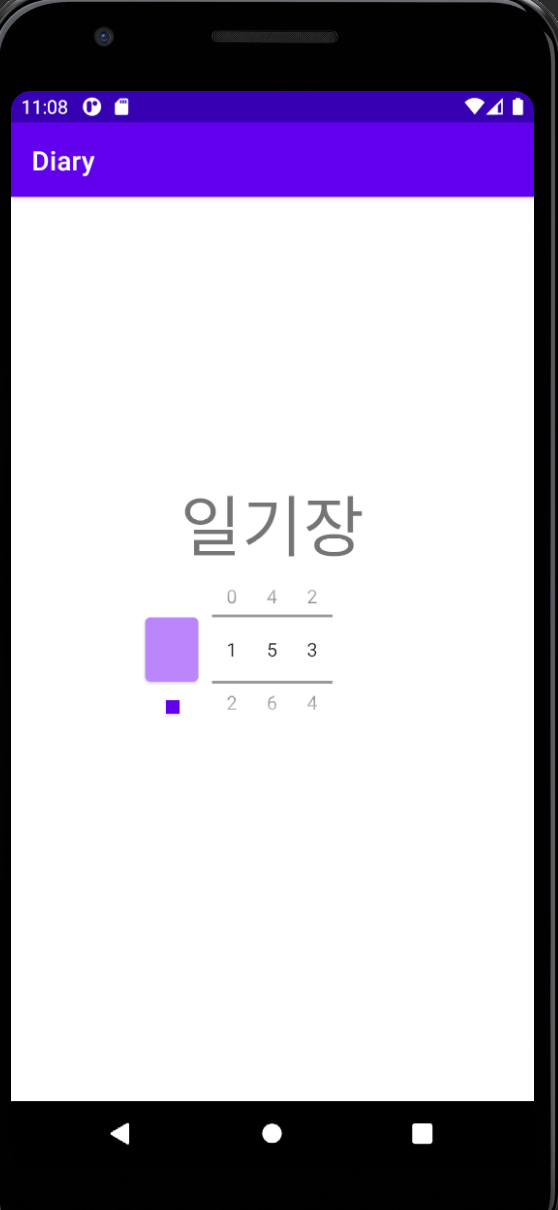 채승원
적지 TEAM의 공부내용
채승원
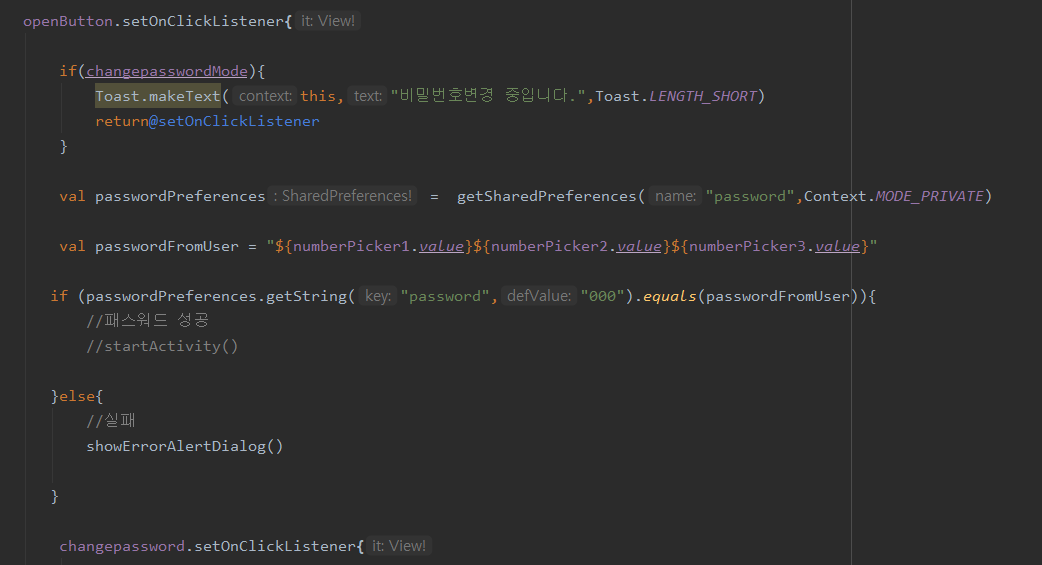 적지 TEAM의 공부내용
채승원
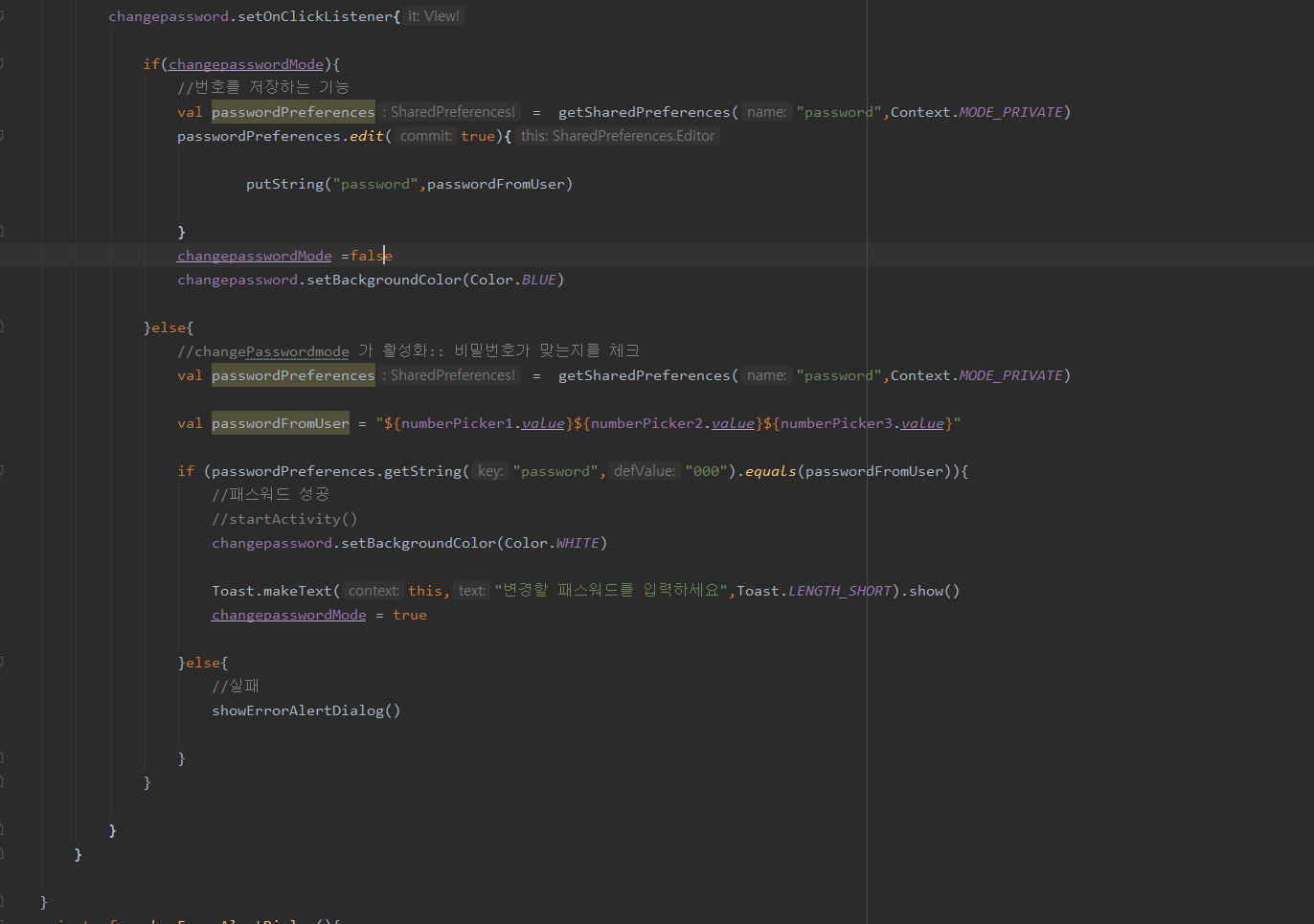 적지 TEAM의 공부내용
채승원
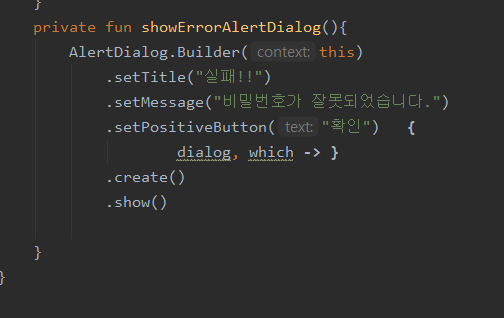 적지 TEAM의 공부내용
채승원
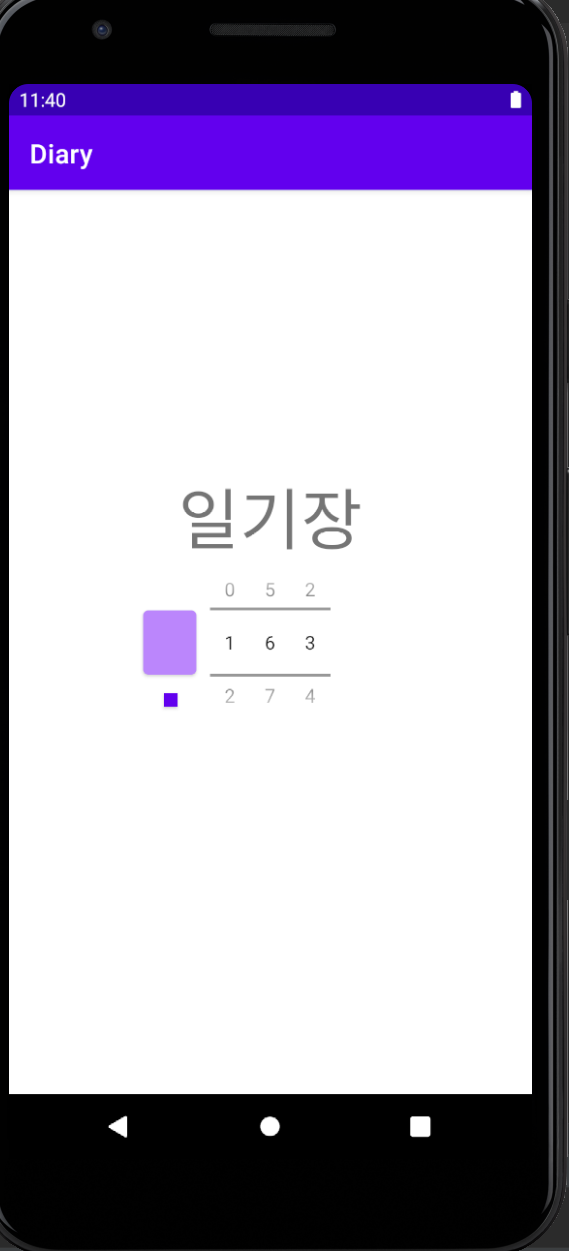 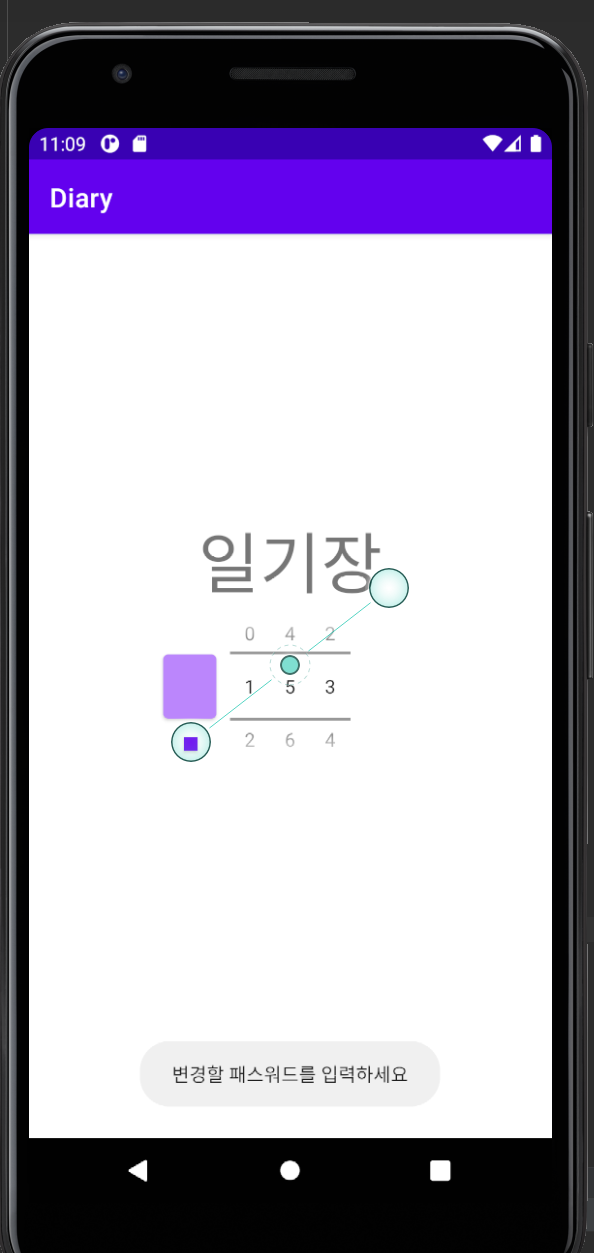 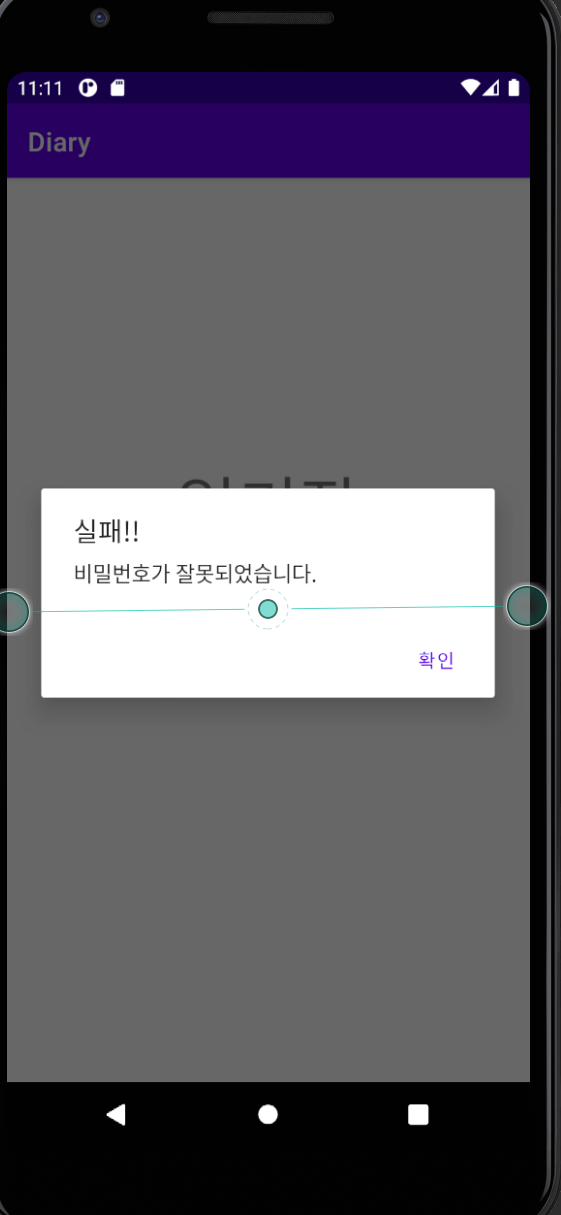